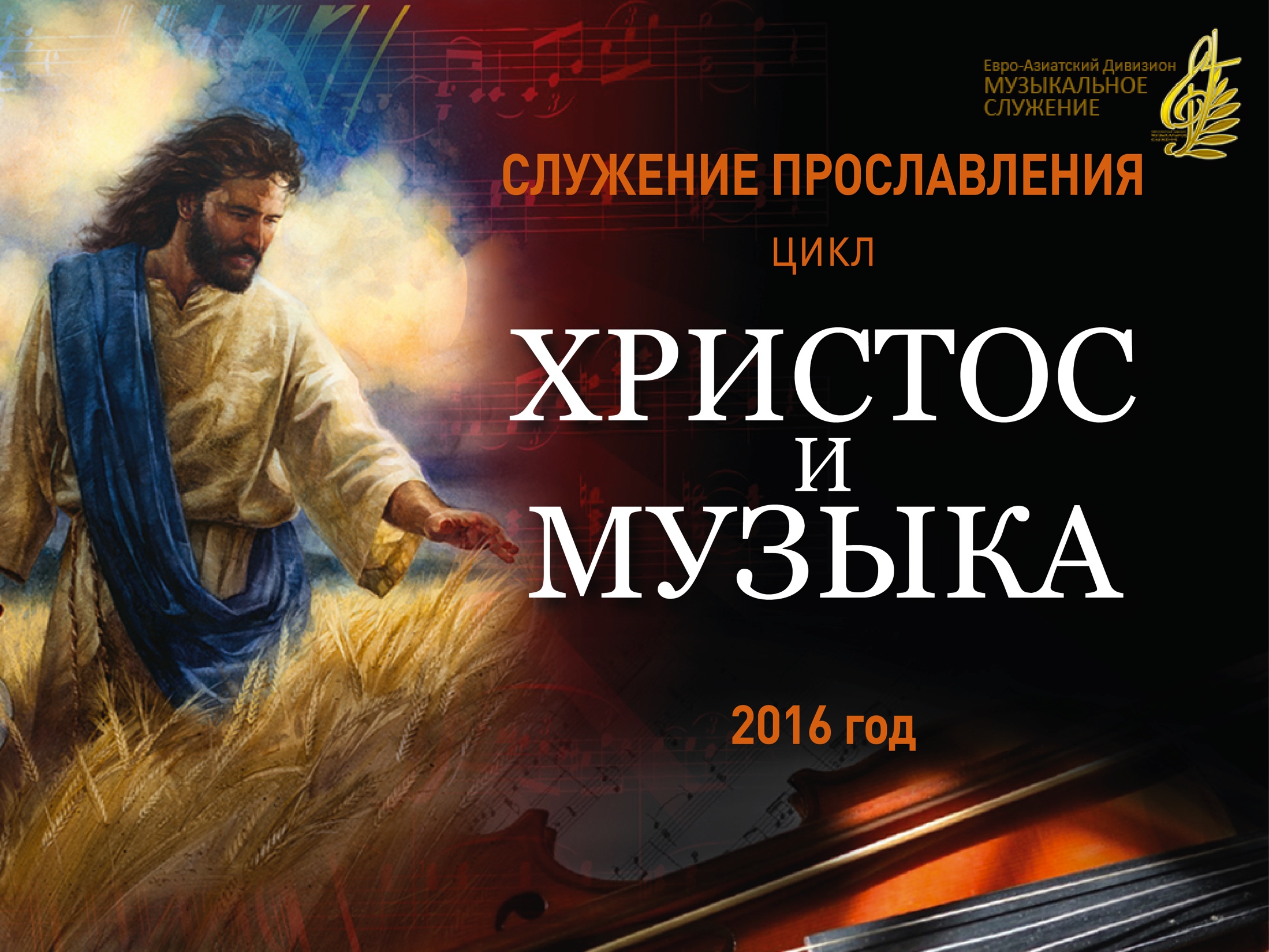 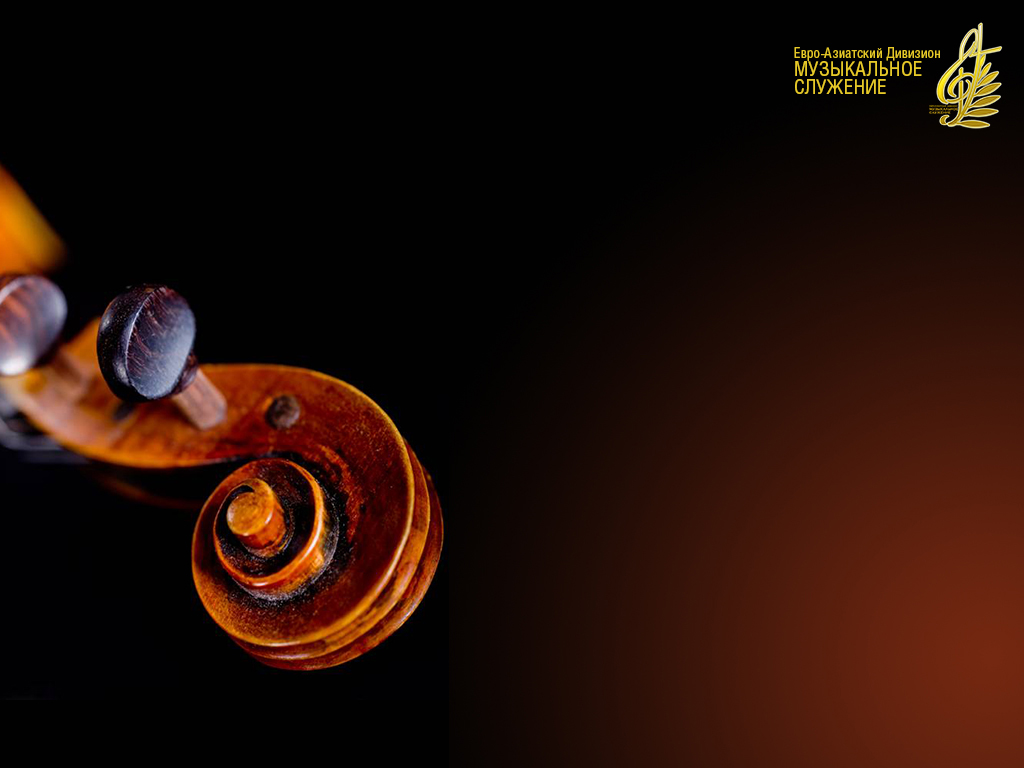 Прохожийу дверей стоит
Прохожий
У дверей стоит
И в сердце к нам Стучит, стучит. 
Давно уж ждётОн — поспеши 
И дверь открой,
Его впусти.
Припев:

О друг,Дверь открой, 
Его впусти, 
О друг, дверь открой, 
Его впусти, 
О друг, о друг, 
Навек Христа прими!
Он — грешных Друг, Он полн любви, 
Простит Он
Все твои грехи,
Тебя от смерти
Он спасёт 
И в Царство
Вечное введёт.
Припев:

О друг, дверь открой, 
Его впусти, 
О друг, дверь открой, 
Его впусти, 
О друг, о друг, 
Навек Христа прими!
Он нежно просит:«Дверь открой, 
Я дам тебе
Святой покой». 
О друг!Скорей Его впусти –
Навек Христа
К себе прими!
Припев:

О друг, дверь открой, 
Его впусти, 
О друг, дверь открой, 
Его впусти, 
О друг, о друг, 
Навек Христа прими!
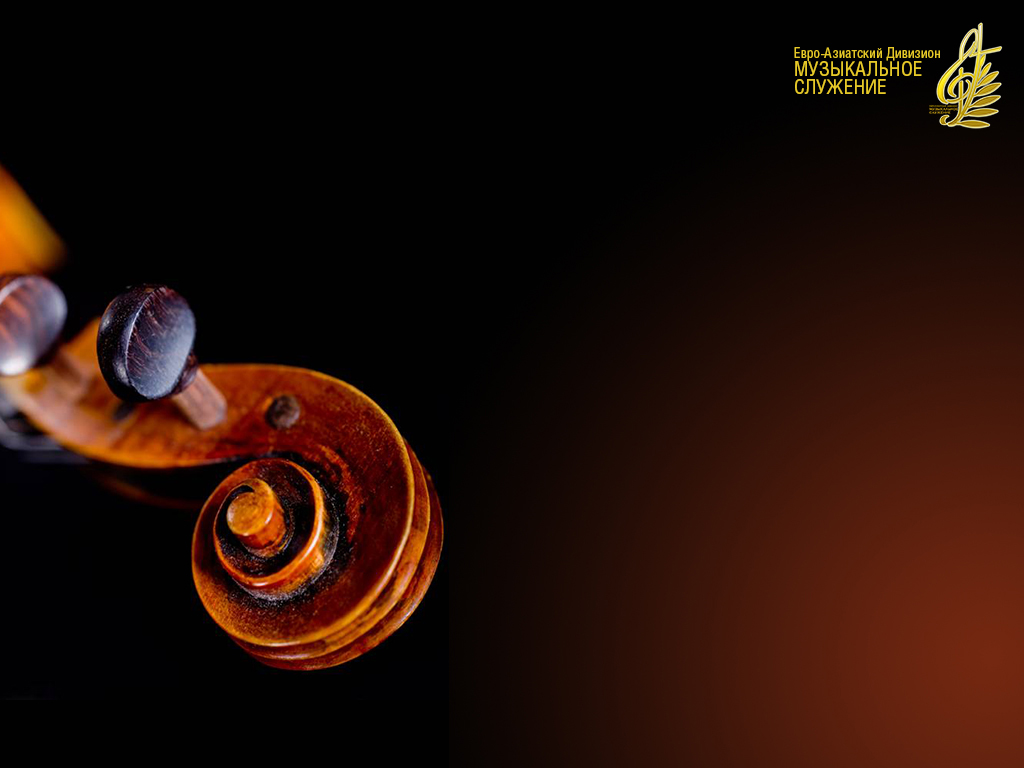 СлушайСпасителя голос
Слушай,Спасителя голос 
Ныне к тебе говорит,
Он предлагает Прощенье, 
Хочет твой дух обновить
«Кто утруждён — 
Все придите, 
Грех принеситеВы свой, 
Всё на Меня Возложите 
И обретёте покой».
Припев:

Ныне к Иисусу Немедля иди,
Ждёт Он тебя,Чтоб навеки спасти.
Вспомни, как тяжко Страдал Он, 
Вспомни терновый Венец,
Как, словно Агнец Безгласный, кротко Терпел наш Творец.
«Отче,О Отче, прости им», — 
Молится Он за врагов. 
О, сострадания 
Бездна, 
Чудная
Божья любовь!
Припев:

Ныне к Иисусу Немедля иди,
Ждёт Он тебя,Чтоб навеки спасти.
По безотрадной Пустыне, 
Чтобы овечку найти, 
Пастырь идёт, Невзирая 
На затрудненья в пути.
Через ущелья
И камни 
Он пробирается к ней, 
На руки бережно Взявши, 
К стаду несёт Поскорей.
Припев:

Ныне к Иисусу Немедля иди,
Ждёт Он тебя,Чтоб навеки спасти.
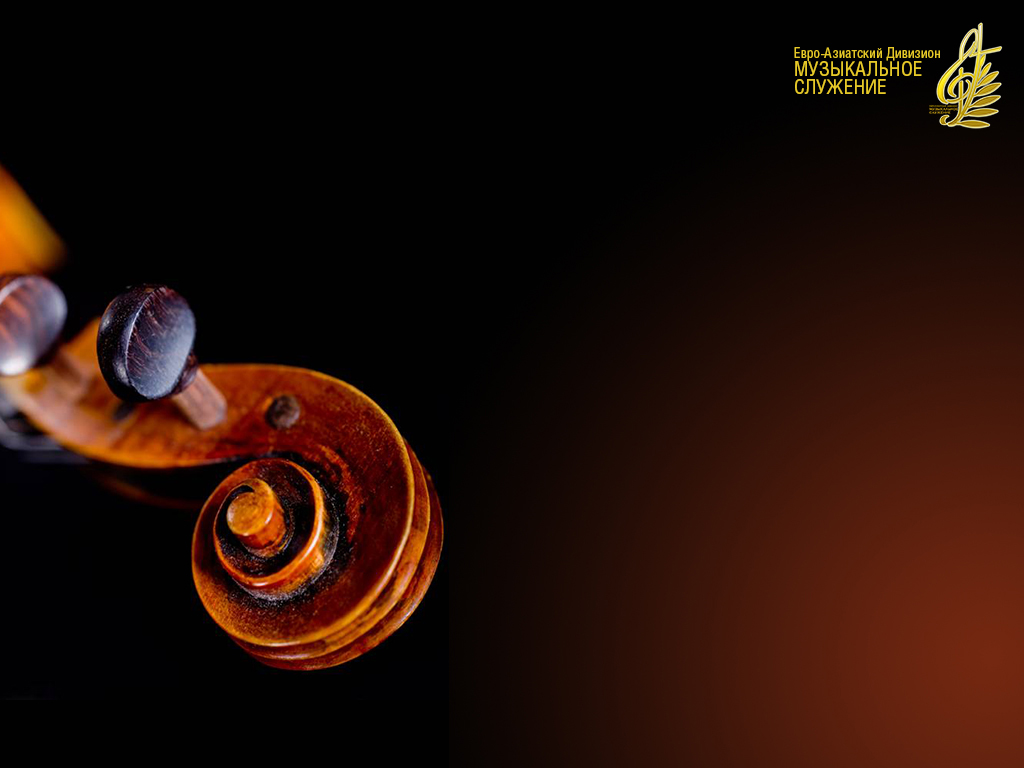 Ласково, нежно Спаситель взывает
Ласково, нежно Спаситель взывает, 
Ждёт и тебя, и меня,
В горе, в заботах Всегда утешает, 
Любит тебя и меня.
Припев:

Приди домой, Домой!
Грешник заблудший, Приди, приди!
Припев:

Слышишь,
Как ныне
Спаситель взывает:
«О утомлённый, Приди!»
Слышишь ли голос Заботливый, Нежный? 
Ныне тебя он зовёт;
Всем изнемогшим, ЗаблудшимИ грешным 
Он утешенье даёт.
Припев:

Приди домой, Домой!
Грешник заблудший, Приди, приди!
Припев:

Слышишь,
Как ныне
Спаситель взывает:
«О утомлённый, Приди!»
Он нас омыл Драгоценною Кровью, 
Он нам даёт Благодать;
С нежной,
Глубокой
И вечной любовью 
Хочет тебяОн принять!
Припев:

Приди домой, Домой!
Грешник заблудший, Приди, приди!
Припев:

Слышишь,
Как ныне
Спаситель взывает:
«О утомлённый, Приди!»
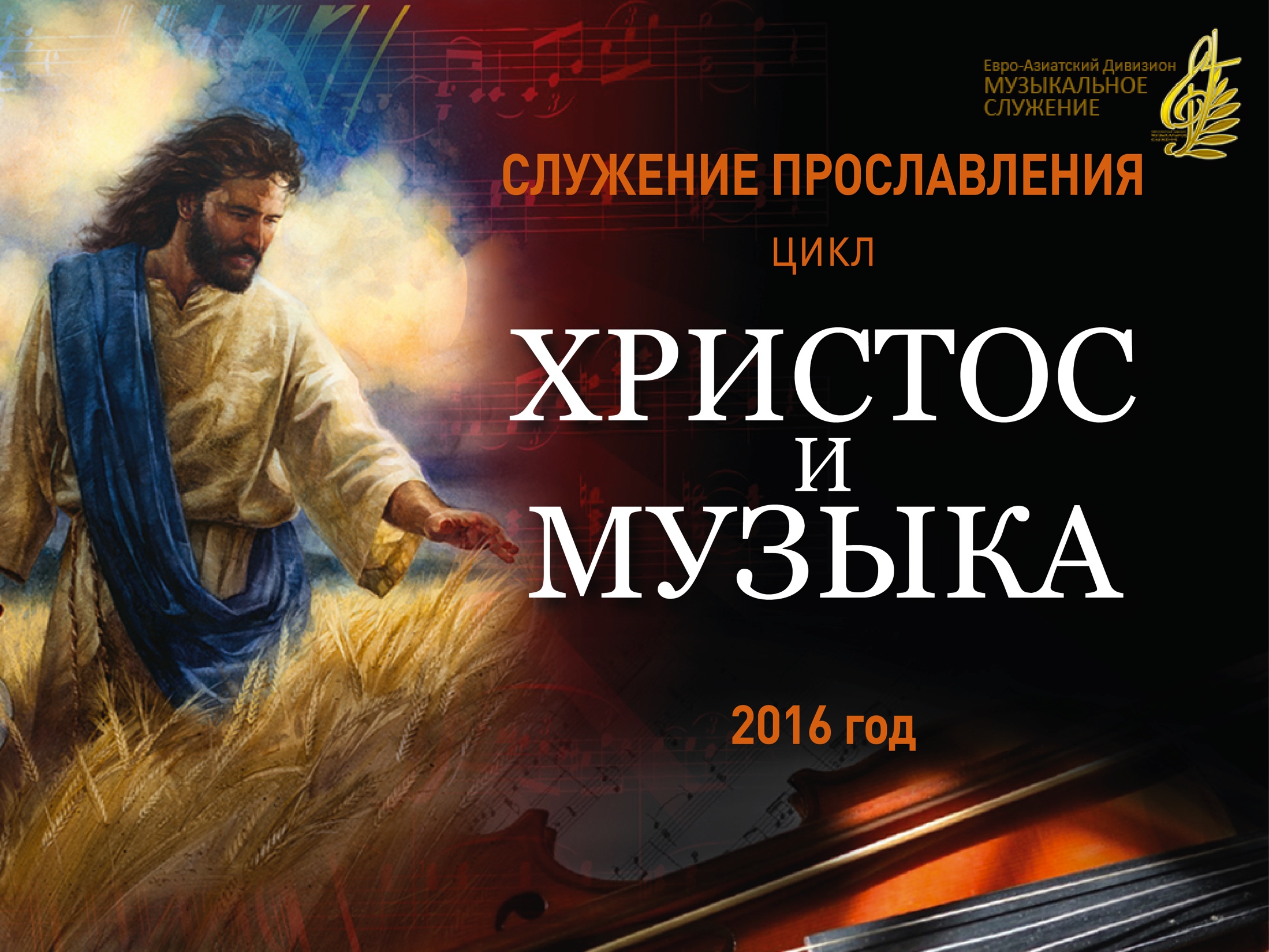 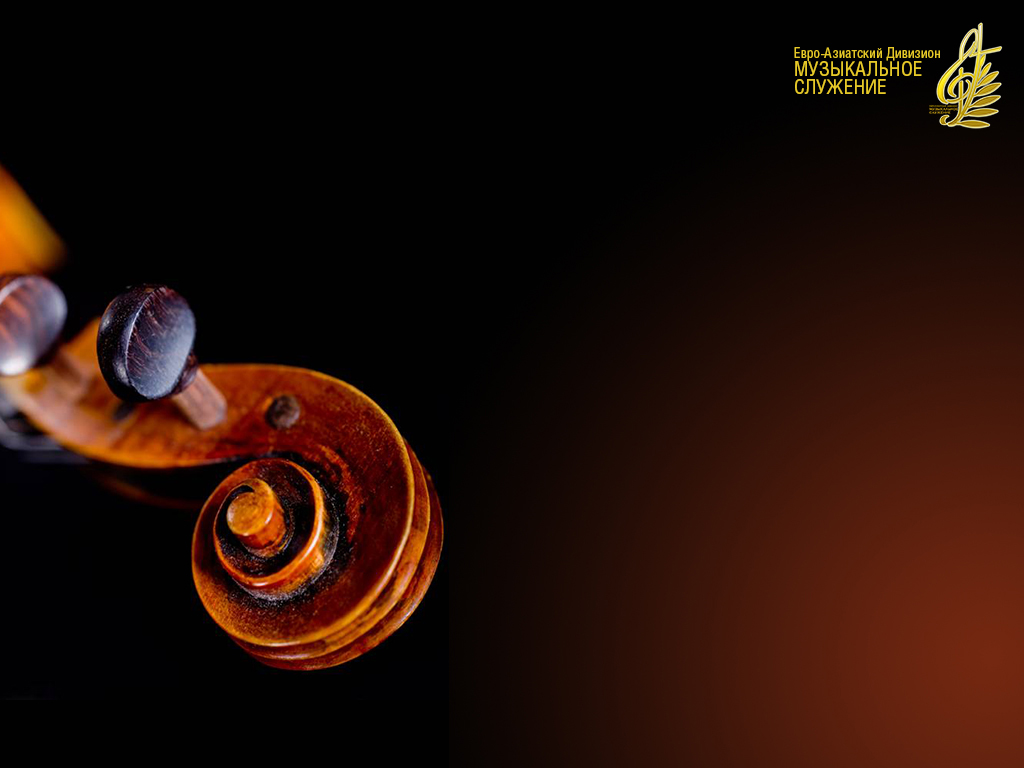 О, Господь,мой Искупитель
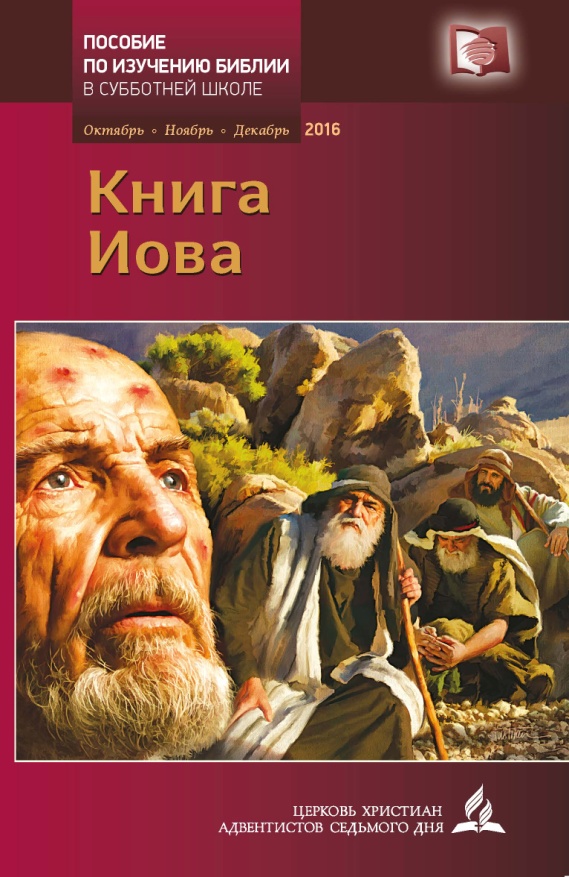 О Господь,Мой Искупитель, 
Ты прости меня за то,
Что сказал
Я в сердце гордом: 
«Всё я сам,
А Ты — ничто».
«Всё я сам, 
А Ты — ничто». 
«Всё я сам,
А Ты — ничто». 
Что сказал
Я в сердце гордом: 
«Всё я сам,
А Ты — ничто».
Но смирился Понемногу 
Дух греховной суеты,
И сказало
Сердце Богу: 
«Частью я, 
А частью — Ты».
«Частью я,А частью — Ты».
«Частью я,А частью — Ты». 
И сказало сердце Богу: 
«Частью я,А частью — Ты».
Час за часом
Познавая 
Дар великой полноты, 
Сердце трепетно Шептало: 
«Меньше я, 
И больше — Ты!»
«Меньше я, 
И больше — Ты!» «Меньше я, 
И больше — Ты!» Сердце трепетно Шептало: 
«Меньше я, 
И больше — Ты!»
Выше всех
Высот небесных, 
Глубже моря глубины
Дар любвиХриста чудесный –
«Я — ничто,
И всё — лишь Ты!»
«Я — ничто,
И всё — лишь Ты!»
«Я — ничто,И всё — лишь Ты!»
Дар любвиХриста чудесный –
«Я — ничто,
И всё — лишь Ты!»
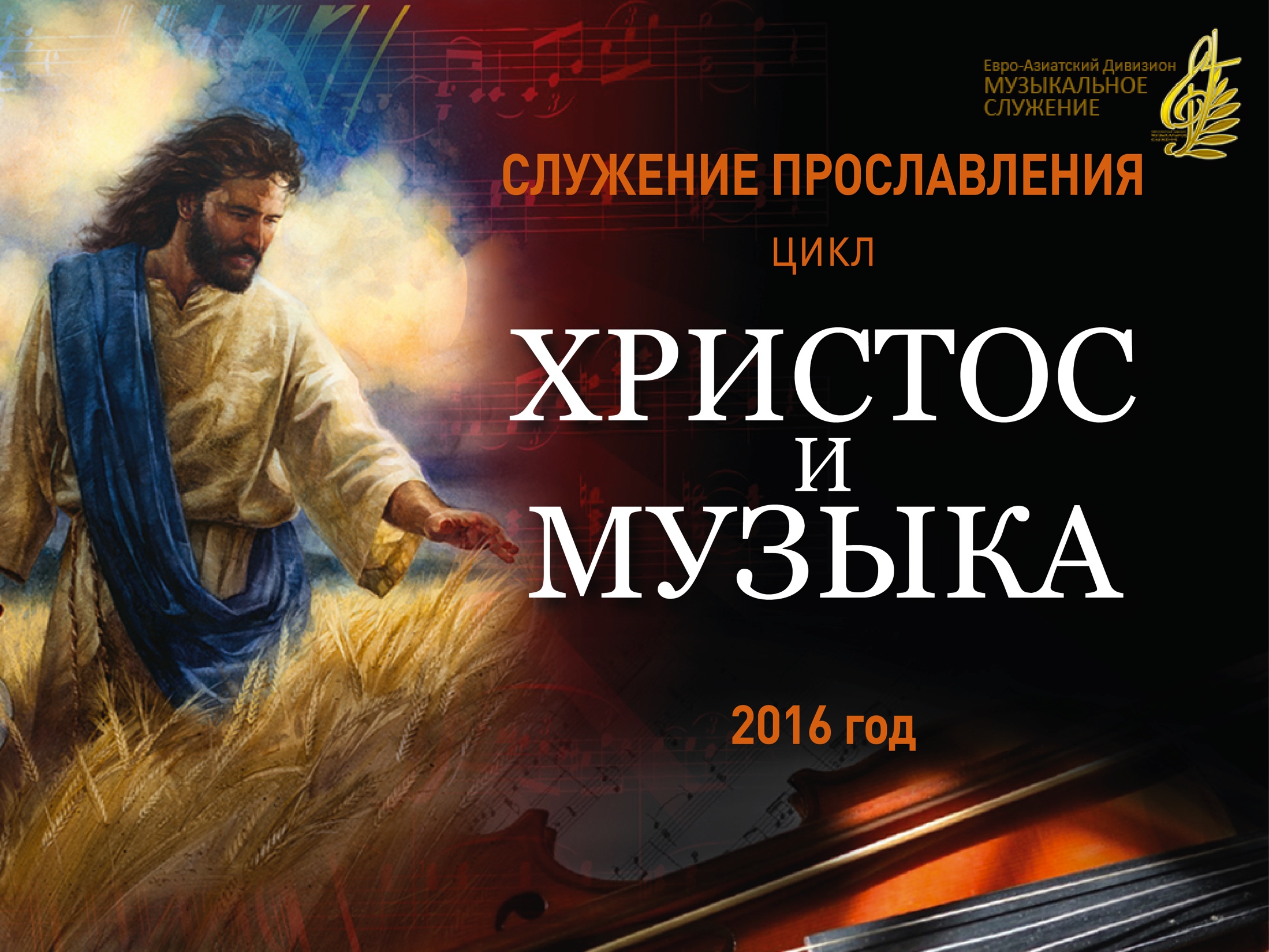 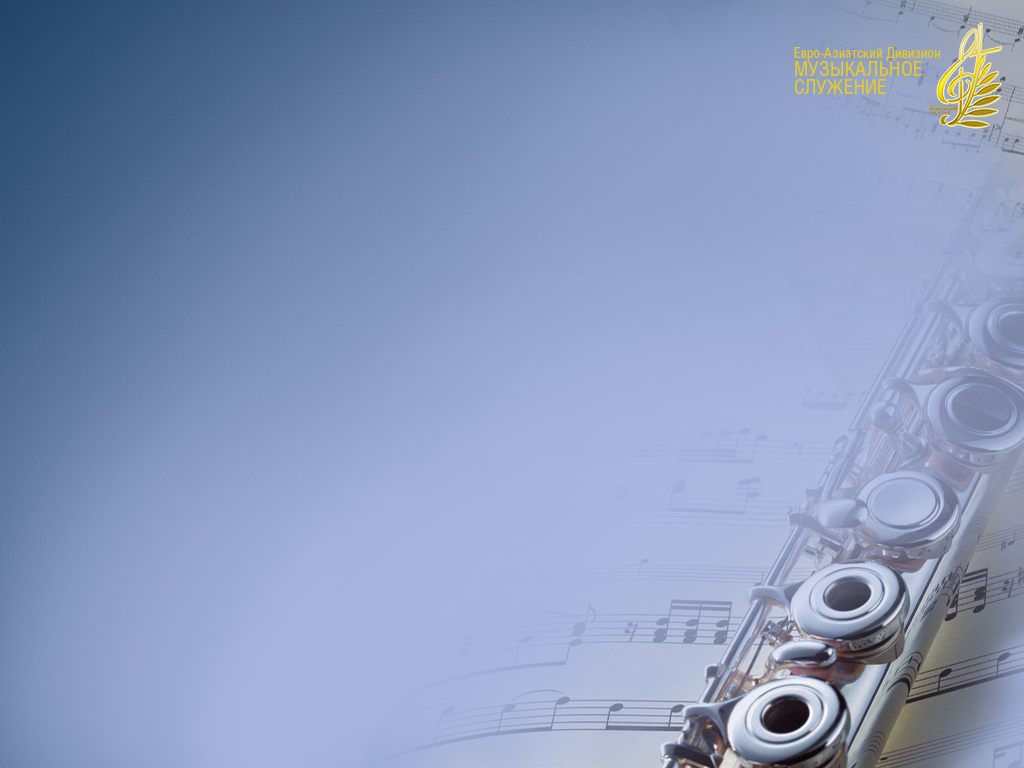 «Милосердие на земле —пение на небе — «Когда вы открываете свой дом для страдающих и нуждающихсяво Христе, вы принимаете невидимых ангелов. Вы вступаете в общениес небесными существами.
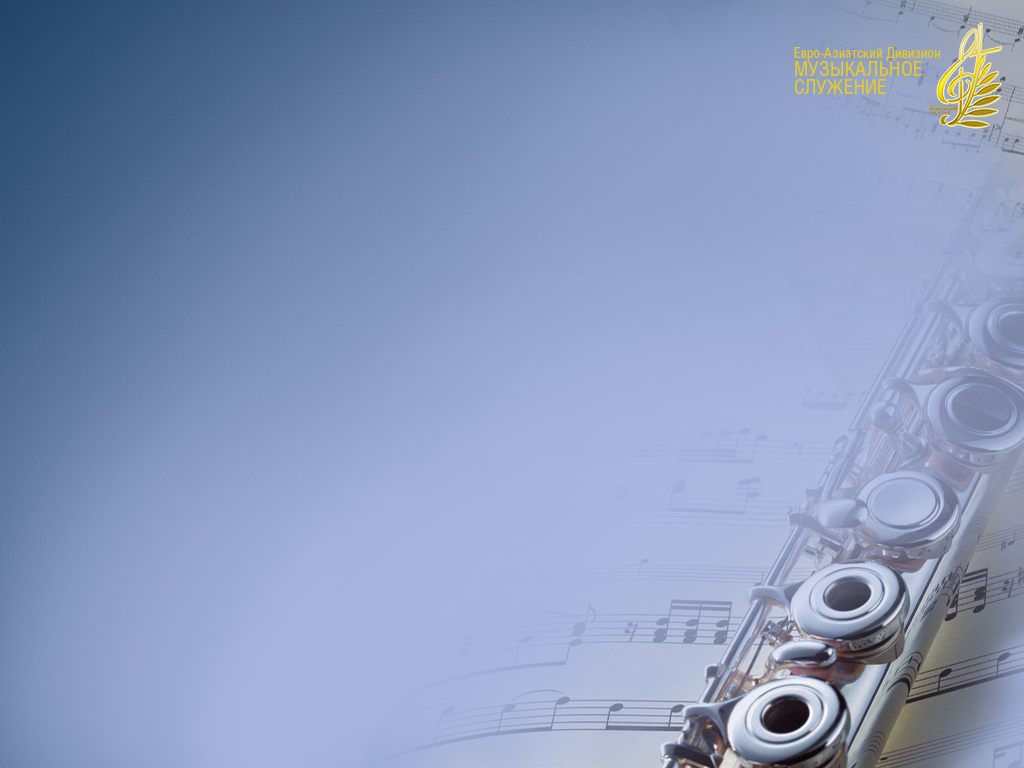 Они приходят с хвалойна устах, принося святую атмосферу радости и мира,и в ответ на небе звучит чудесное пение. Каждый милосердный поступок отзывается там музыкой. Самым драгоценным Своим сокровищем Отец Небесный считает бескорыстных тружеников».
(Э. Уайт, Желание веков, c. 639).
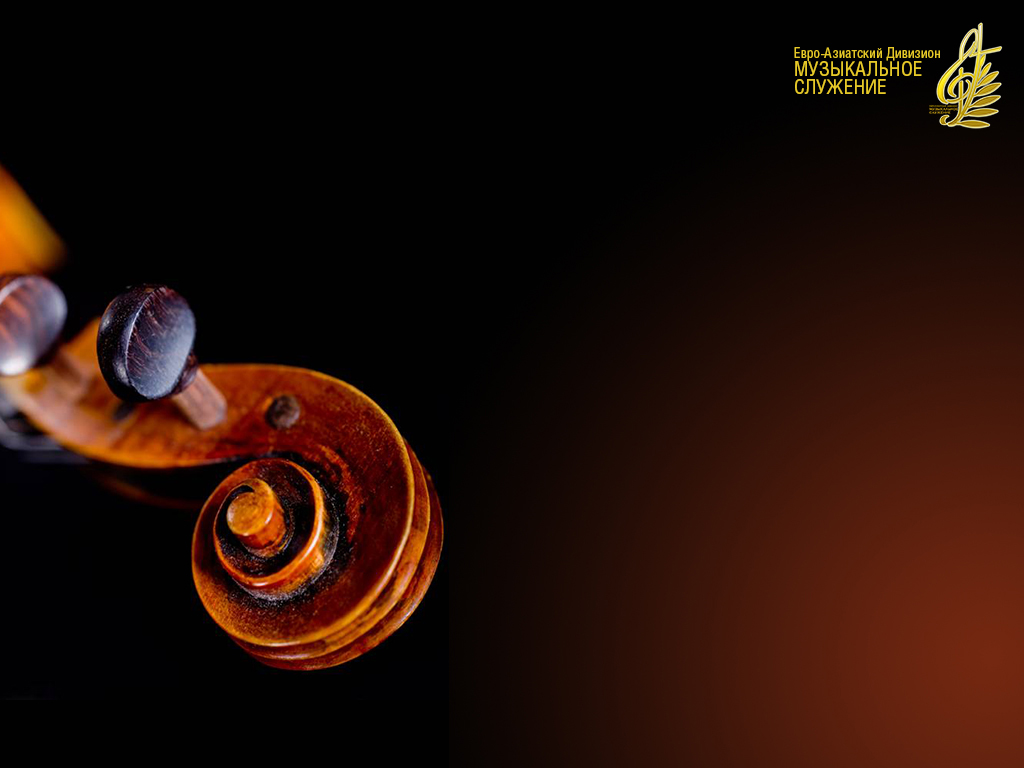 Даром
В нашей жизни
Самое прекрасноеНе ценою денег Покупается.Даром светит с неба Солнце ясное,И луна нам
Даром улыбается.
Припев:

Даром, даромБог даёт прощение 
Даром, даромБог даёт спасение.
Даром на распаханные Полосы льётся дождь Со щедростью Обильною,Даром ветер гладит Мои волосы,С дуба листья рвёт Рукою сильною.
Припев:

Даром, даромБог даёт прощение 
Даром, даромБог даёт спасение.
Даром птичьим
Пеньем наслаждаемся,Зорями, восходами, Закатами, с близкими, Любимыми Встречаемся,И вдыхаем воздух
Не за плату мы.
Припев:

Даром, даромБог даёт прощение 
Даром, даромБог даёт спасение.
Но всего дороже, ДрагоценнееНам в подарок Богом Преподнесено В Иисусе вечное Прощение, —Принимай
И улыбайся весело!
Припев:

Даром, даромБог даёт прощение 
Даром, даромБог даёт спасение.
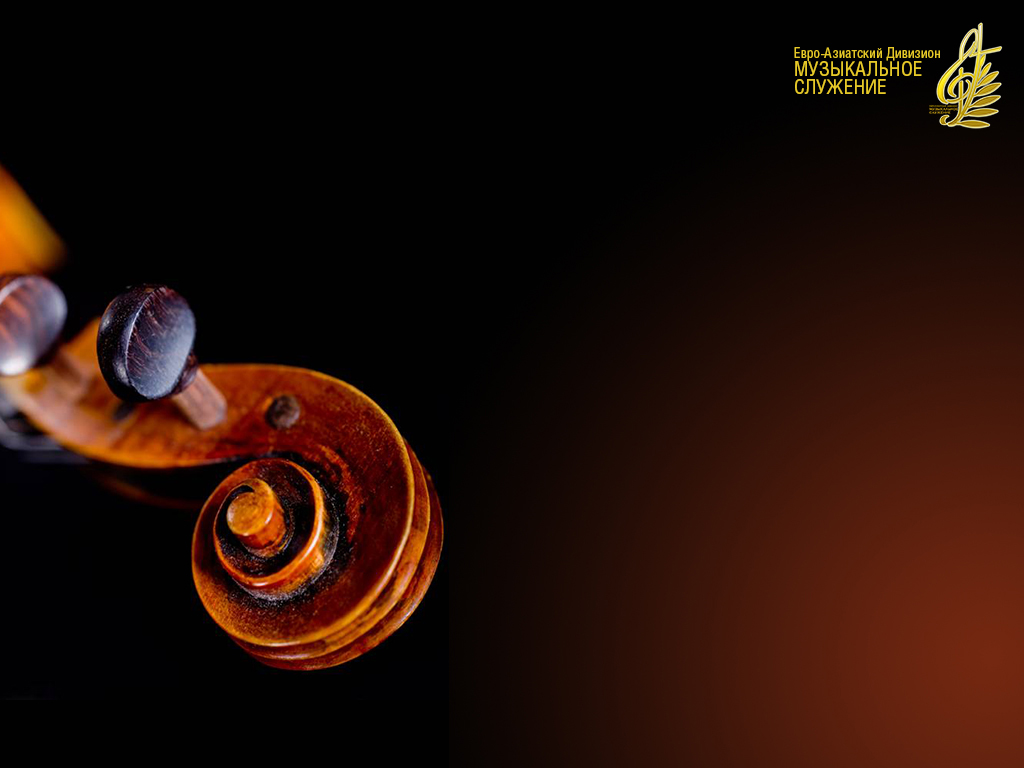 Ищите преждеЦарства Божия
Ищите прежде Царства Божия 
И правды Его — 
Всё остальное Приложится вам.
Аллилуйя!
Аллилуйя!
Ищите прежде Царства Божия 
И правды Его — 
Всё остальное Приложится вам.
Аллилуйя!
Аллилуйя!
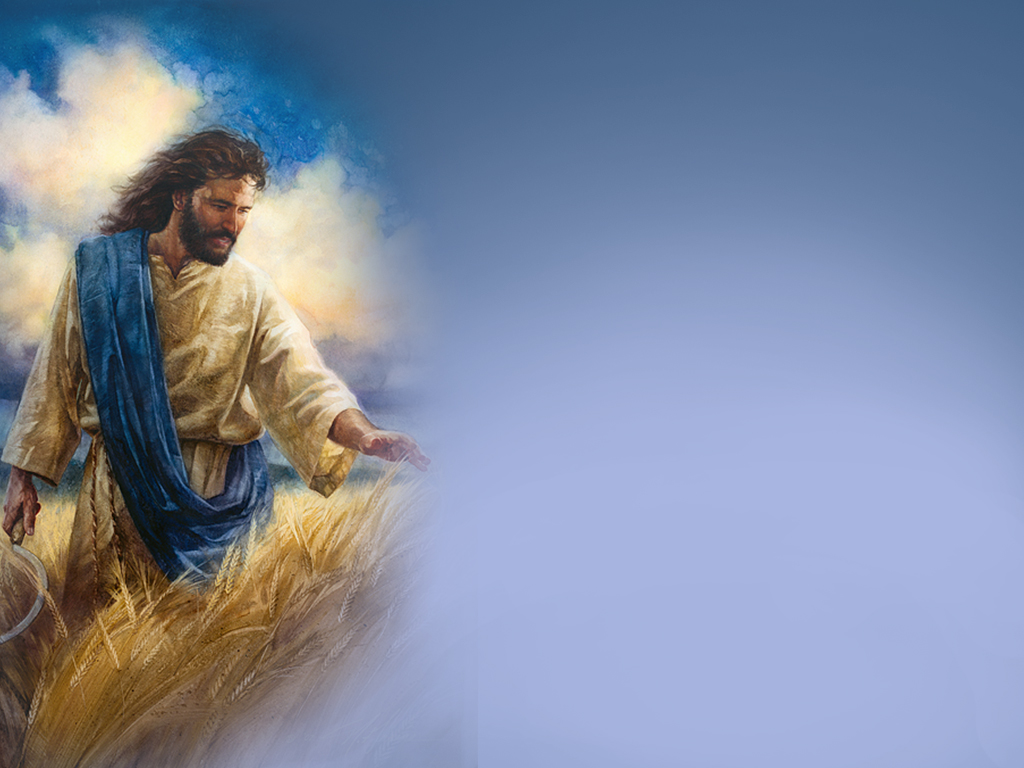 «Научитесь петь самые простые псалмы. Они помогут вам в миссионерской работе, когда вы будете ходить из дома в дом. Сердца людей будут тронуты влиянием Святого Духа.
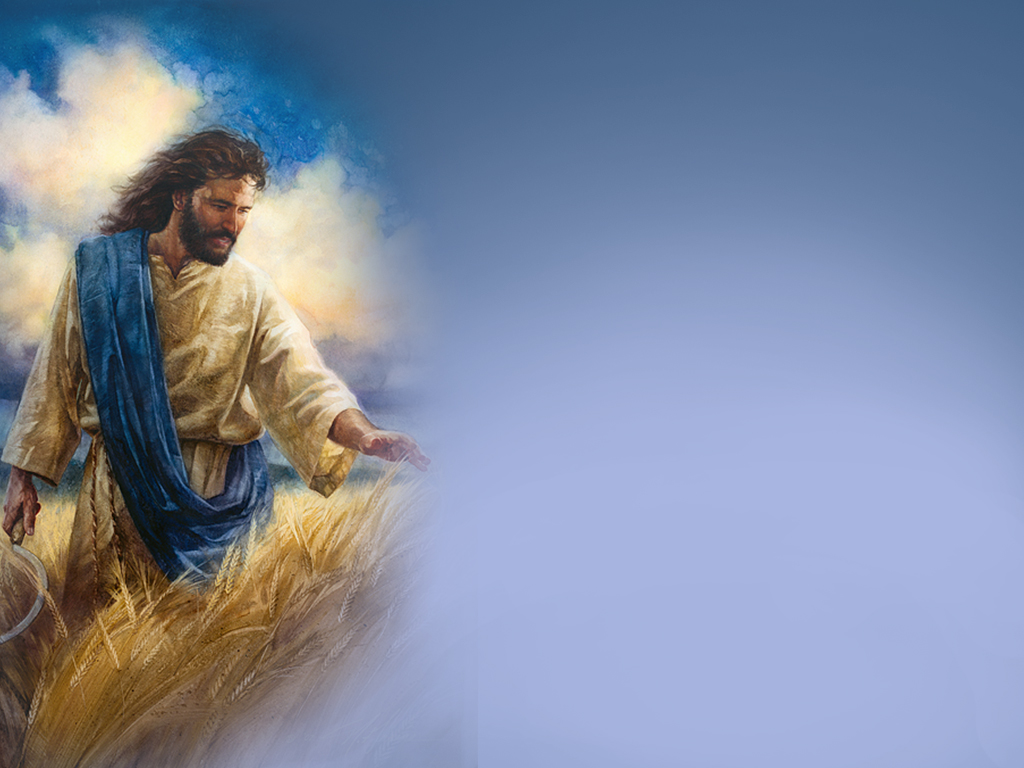 «Люди часто слышали, как Христос пел гимны хвалы… Его сердце было преисполнено радости. Из Слова Божьего мы знаем, что небесные ангелы радуются даже об одном кающемся грешнике.
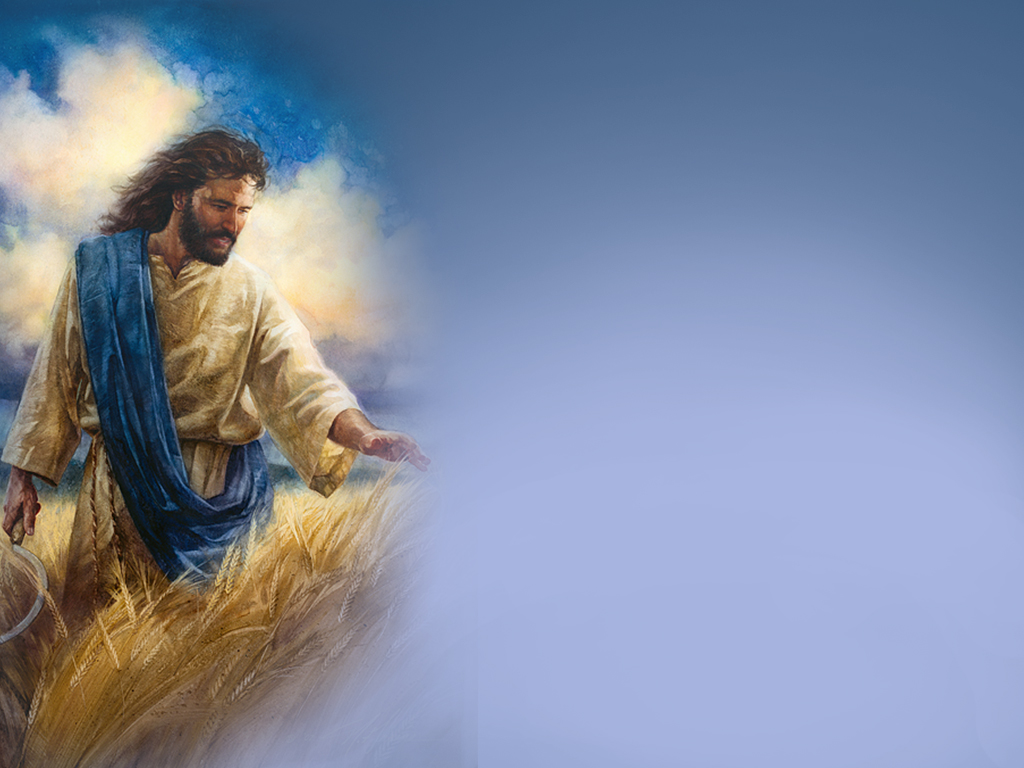 «И Сам Господьтоже радуется, когда видит Свою церковь прославляющей Его имя в пении»
(Э. Уайт, Моя жизнь сегодня, c. 238)
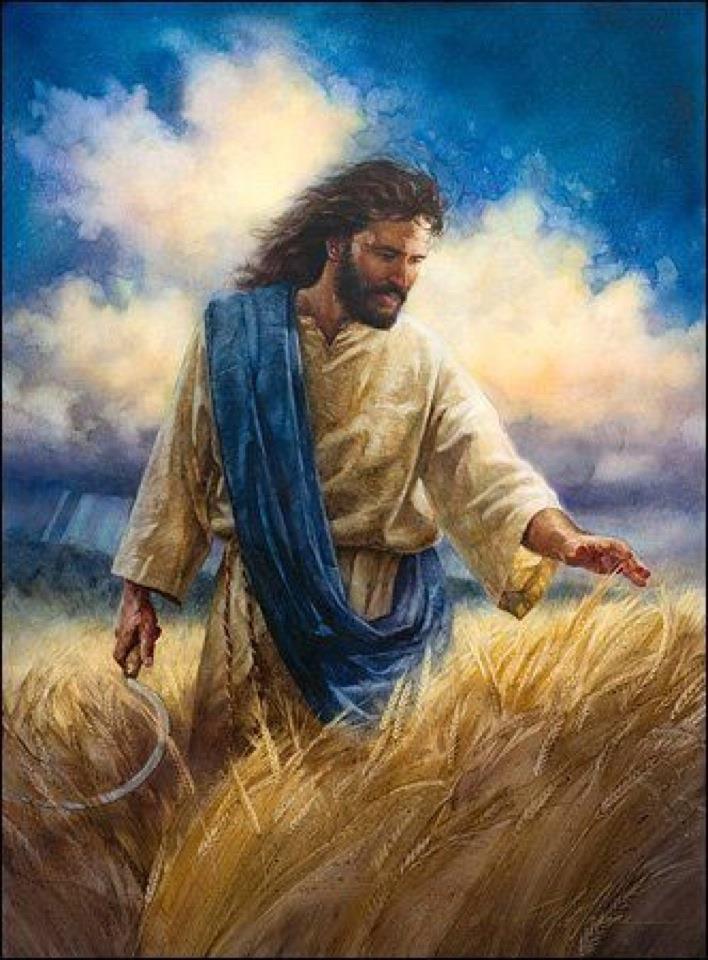 Нейтан Грин, «Жатва».(Nathan Green – «Reaping the Harvest»)
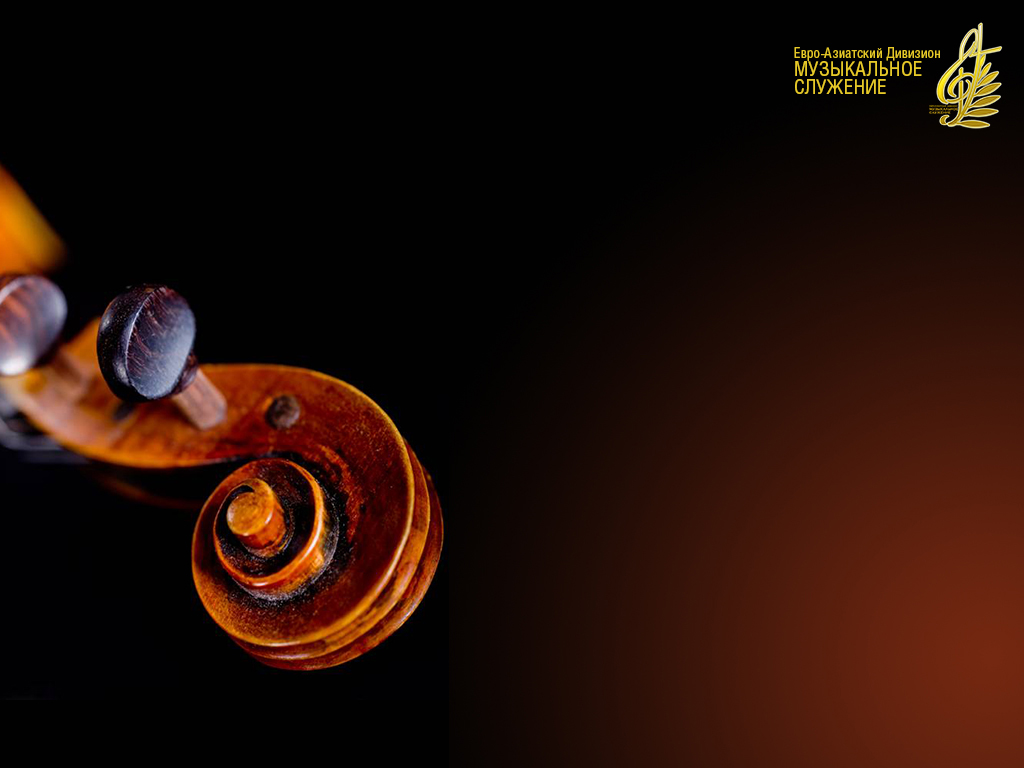 Буду петьГосподу
Буду петьГосподуВо всю жизнь мою.Буду петь Ему
Доколе я жив.
Да будет 
Благоприятна
Песнь моя,Возрадуюсь, Возвеселюсь
Я в Господе.
Припев:Благослови, 
Душа моя, Господа!Благослови, 
Душа моя, Господа!
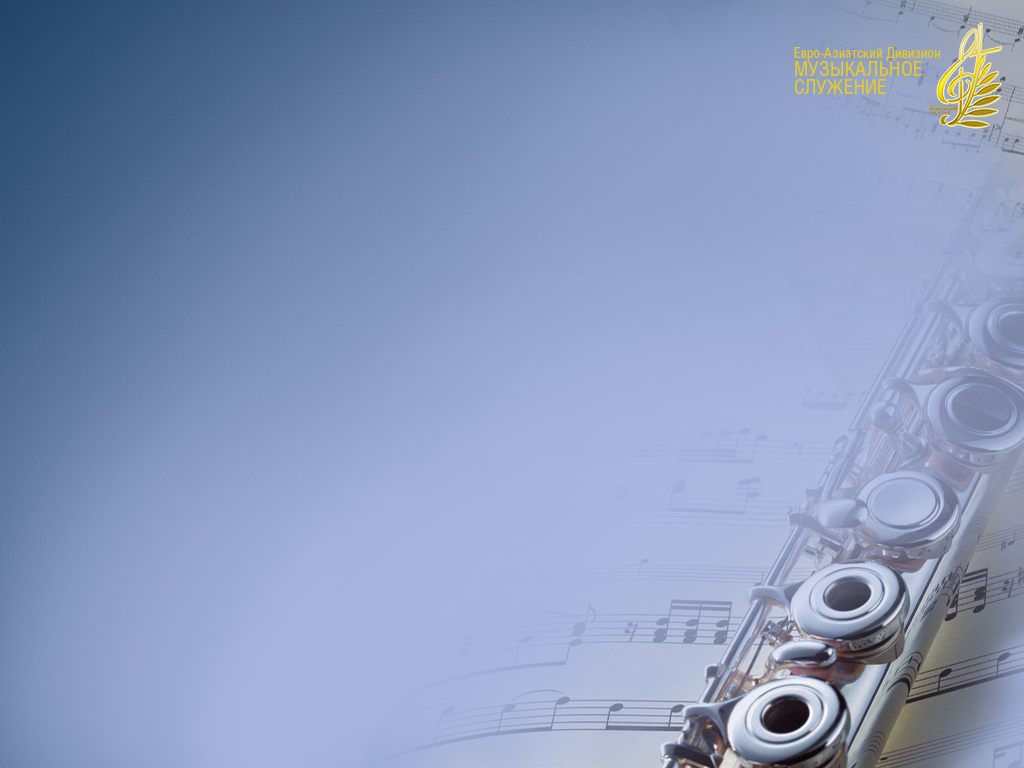 Припев:Благослови, 
Душа моя, Господа!Благослови, 
Душа моя, Господа!
Припев:Благослови, 
Душа моя, Господа!Благослови, 
Душа моя,
Господа!
Буду петьГосподуВо всю жизнь мою.Буду петь Ему
Доколе я жив.
Как высоко
Небо
Над землею, Так велика, 
ЧудеснаМилость Господа.
Припев:Благослови, 
Душа моя, Господа!Благослови, 
Душа моя, Господа!
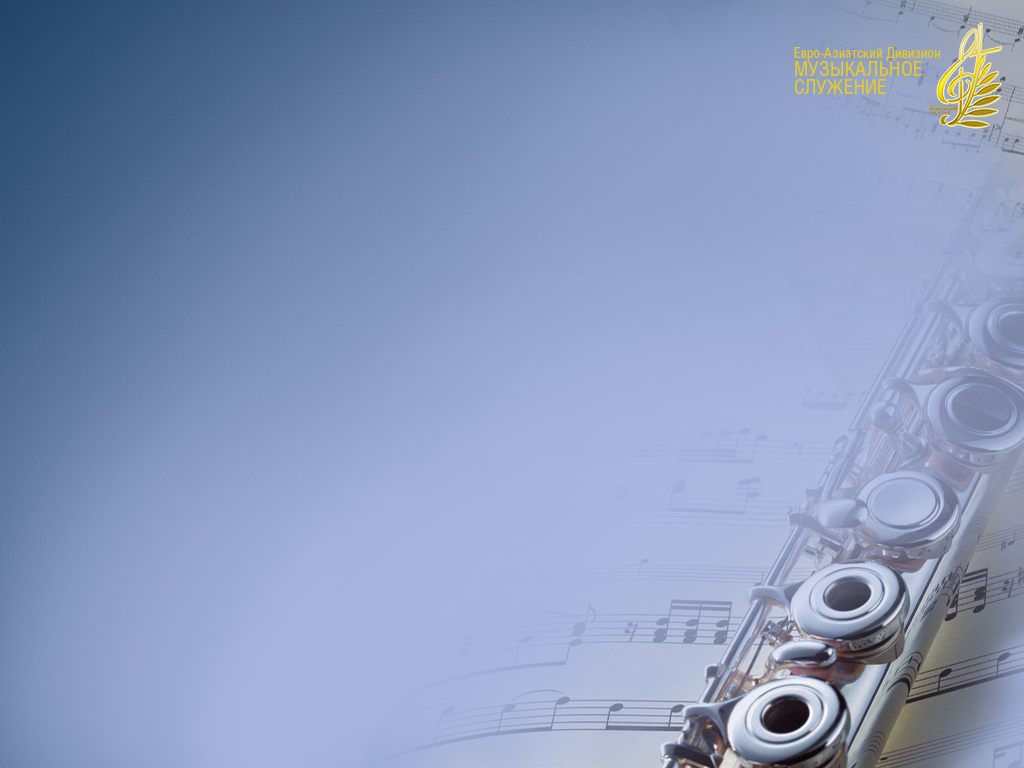 Припев:Благослови, 
Душа моя, Господа!Благослови, 
Душа моя, Господа!
Припев:Благослови, 
Душа моя, Господа!Благослови, 
Душа моя,
Господа!
Буду славитьТворцаВсем сердцем я,Благодарить Его Каждый миг
Как далеко
Восток от запада,Так удалилОн от насНаши грехи.
Припев:Благослови, 
Душа моя, Господа!Благослови, 
Душа моя, Господа!
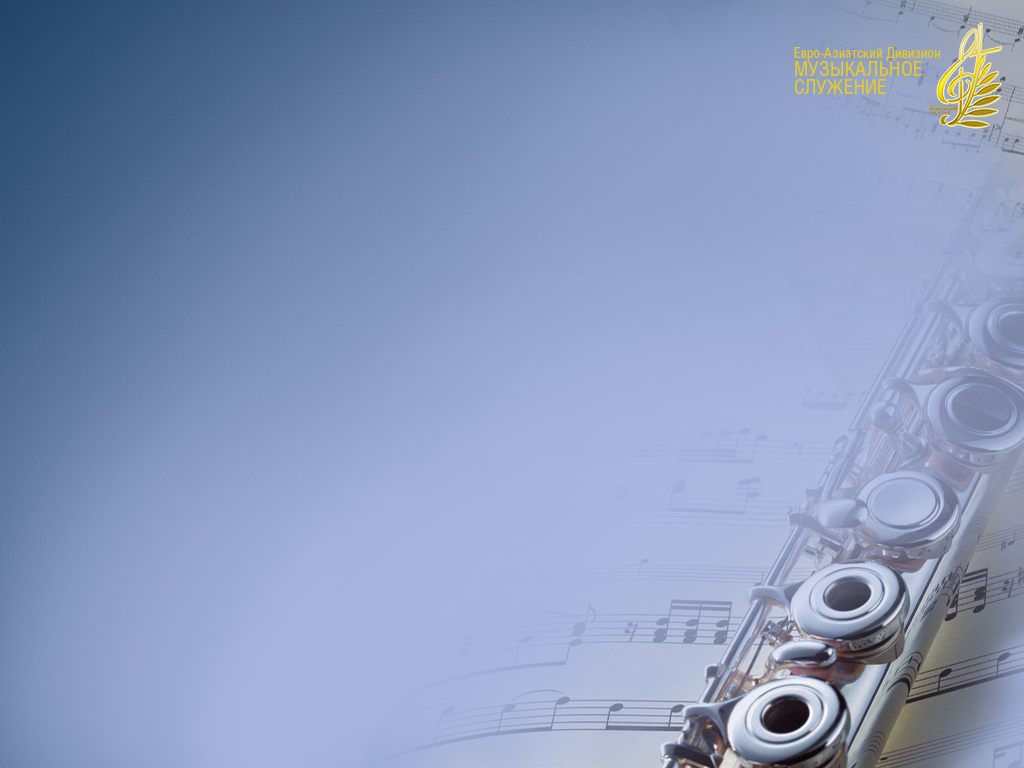 Припев:Благослови, 
Душа моя, Господа!Благослови, 
Душа моя, Господа!
Припев:Благослови, 
Душа моя, Господа!Благослови, 
Душа моя,
Господа!
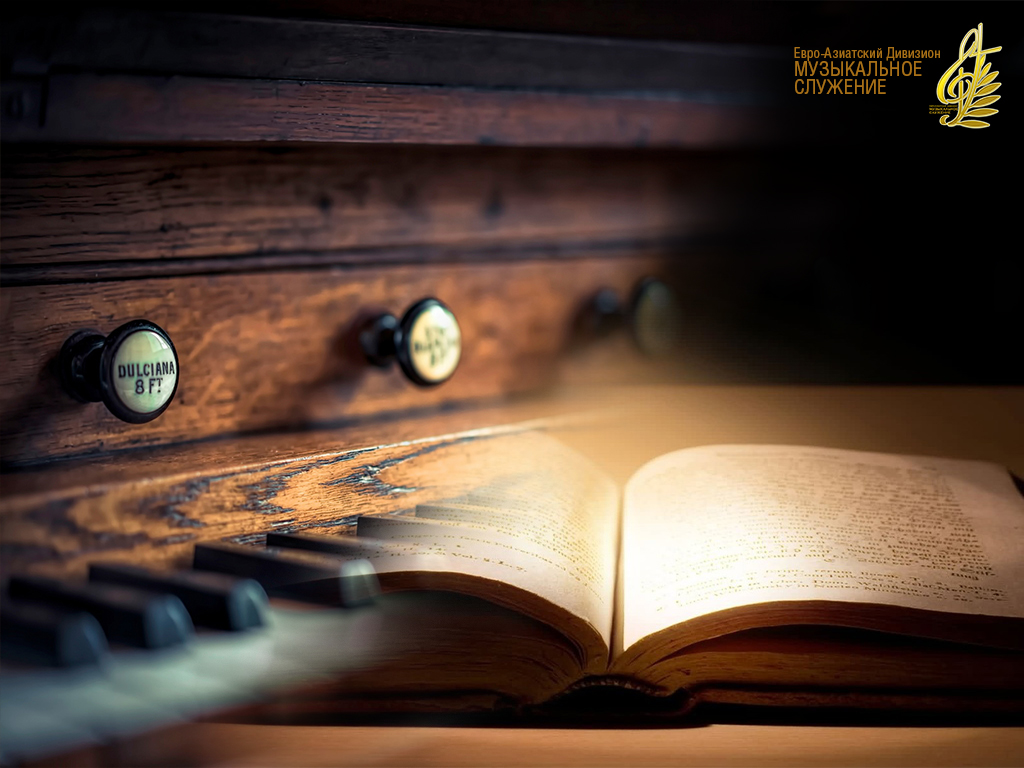 «Ибо нет другого имени под небом, данного человекам, которым надлежало бы нам спастись.»Деяния 4:12